Fizika
11-sinf
Mavzu: 
Massaning tezlikka bog‘liqligi. Relyativistik dinamika. Massa va energiyaning o‘zaro bog‘liqlik qonuni.
O‘qituvchi: 
Toshkent shahar Uchtepa tumani 287-maktab fizika fani o‘qituvchisi
Xodjayeva Maxtuma Ziyatovna.
Massaning tezlikka bog‘liqligi
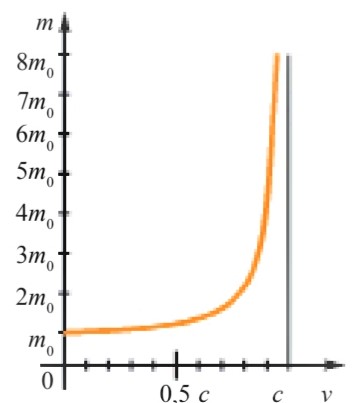 Energiyaning saqlanish qonuni
5-mashq  8-masala
5-mashq  15-masala
Zarraning relyativistik impulsi Nyuton (klassik) impulsidan 2 marta katta bo‘lsa, zarraning tezligini aniqlang.
Mustaqil bajarish uchun topshiriqlar
1. Mavzuni o‘qish va savollarga javob yozish.(130-bet)
2. 5-mashqning 17-masalasini yechish.